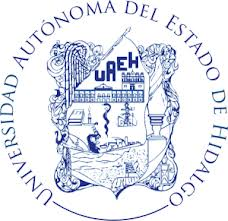 Ethical and Professional Practice in Juvenile Justice: 
Opportunities and Challenges in Violence Risk Assessment and Management

Robert Kinscherff, PhD, JD

Robert_Kinscherff@mspp.edu
Instituto de Ciencias  de la Salud

Feria Internacional de la Salud   Fis 2014

26 al 30 de Mayo
1
¿Un comienzo  sorprendente?
Voy a hablar de lo que puede ser la cosa más importante que me ha sucedido en la historia de la humanidad. La violencia ha disminuido en grados dramáticos en todo el mundo en muchas esferas de la conducta: el genocidio, la guerra, el sacrificio humano, la tortura, la esclavitud y el tratamiento de las minorías raciales, mujeres, niños y animales.

Dr. Steven Pinker, Harvard University
The Better Angels of Our Nature, How Violence Has Declined (2011)
2
Perspectivas de Integración
La violencia como  un reto de Salud Pública 
Factores socioeconómicos
Pobreza, educación, acceso al sistema de salud, otros.
Factores del contexto social
Involucramiento con la comunidad, la familia/pares y las actitudes sociales
Intervenciones de protección de Larga-duración
Cuidado maternal, bienestar en la primera infancia,  otros
Intervenciones clínicas
Intervenciones basadas en la evidencia con jóvenes delincuentes
3
Perspectivas de integración
La violencia como un reto para la Ética Profesional
Las obligaciones sociales para las profesiones reconocidas
Profesionistas que trabajan dentro de un sistema rigido o tenso
Profesionistas trabajando dentro de un sistema tóxico
Responsabilidades éticas basadas en la ciencia y en la mejor práctica
Responsabilidades éticas de no hacer ningún daño y en caso de, tratar de minimizarlo
4
Perspectivas de Integración
El reto de la violencia dentro de la Práctica Clínica en:
Prevención primaria/Cuidado  (prevención universal)
Todos los niños, adolescentes y familias

Prevención secundaria/Cuidado (personas en riesgo, grupos)
Jóvenes en alto riesgo de violencia (como jóvenes delincuentes no violentos)

Respuesta terciaria/Cuidado  (Personas que son violentas)
Jóvenes que ya han sido violentos
5
Tomemos en consideración
Dentro de este modelo de violencia de salud pública para jóvenes, ¿cuál debería ser el rol de los psicólogos y otros profesionales de la salud?

Así como la detección y la evaluación se utilizan en medicina para dirigir los tratamientos médicos, ¿cómo pueden utilizarse la detección y evaluación para identificar e intervenir en la violencia juvenil?
6
Principios éticos de la APA para Psicólogos y Código de Conducta
Principios eje

Benefienciencia y no maleficiencia (no daño)

Fidelidad (ser confiable) y Responsable

Integridad

Justicia

Respeto a los derechos y dignidad de las personas
7
Principios éticos de la APA para Psicólogos y Código de Conducta
1.02 Conflictos entre la ética y la ley, regulaciones legales y otras Autoridades gubernamentales
Si existiese conflicto acerca de las responsabilidades éticas del psicólogo con la ley, las regulaciones de la autoridad legal  u otras entidades gubernamentales, el psicólogo debe clarificar la naturaleza del conflicto, hacer visible su compromiso con el Código de ética y tomar los pasos necesarios para resolver los conflictos  de manera consistente (con el Código de Ética). Bajo ninguna circunstancia puede este estándar ser utilizado como una justificación o defensa de la violación de los derechos humanos (Amended, 2010)
8
Principios éticos de la APA para Psicólogos y Código de Conducta
2.01  Límites de Competencia
(f) Cuando se asumen roles forenses, los psicólogos deben estar o llegar a estar razonablemente familiarizados con las reglas judiciales o administrivas que los regulan.
9
Principios éticos de la APA para Psicólogos y Código de Conducta
2.04 Bases para juicios Científicos y profesionales 
El trabajo de los psicólogos se fundamenta sobre conocimiento científico establecido y profesional de la disciplina.
10
Principios éticos de la APA para Psicólogos y Código de Conducta
3.04 Evitando el daño 
Los psicólogos siguen pasos razonables para evitar el daño hacia sus clientes/pacientes, estudiantes, supervisores, participantes de investigación, clientes en organizaciones y otros para quienes ellos trabajan, así mismo, minimizan el daño que es inevitable y previsible.
11
Preguntas éticas que surgen al trabajar con jóvenes
¿Hemos sido llamados a participar en organizaciones o circunstancias donde nosotros podemos ser testigos potenciales o participantes en la violación de los derechos humanos?

Lo que ofrecemos como psicólogos, ¿está suficientemente basado en el conocimiento científico y profesional?
12
Preguntas éticas que surgen al trabajar con jóvenes
¿Estamos utilizando métodos y prácticas que razonablemente creemos evitan el daño —o, sí el daño no puede ser evitado— lo minimizan?

Lo que ofrecemos como psicólogos, ¿está suficientemente basado en el conocimiento cientíico y profesional?

¿Cuál es el rol del psicólogo en la identificación y meeting de las necesidades de salud mental de los jóvenes en el sistema de justicia juvenil?
13
Trabajando con jóvenes en Contacto con el Sistema de Justicia Juvenil
Principios emergentes
Las respuestas al trabajo con jóvenes son mejores cuando existen:
Liderazgos locales en la comunidad y el vecindario
Colaboraciones a través de los sistemas de trabajo con jóvenes
Las bases prácticas en la investigacion—empatan con el problema
Los datos son recolectados cuando refinan la práctica
Los jóvenes y sus familias están involucradas desde el inicio
Las respuestas están alineadas con la cultura y el género
15
Principios emergentes
Las propuestas reflejan el desarrollo juvenil
Investigación basada en el desarrollo cerebral
La importancia del contexto social y las demandas
La tendencia de los jóvenes a detener la conducta inapropiada misconduct conforme incrementa la edad

La Ecología social de los jóvenes en su comunidad
Familia
Amigos y asociados
Escuelas, iglesias, otras instituciones comunitarias
Características de las comunidades y los vecindarios
Acceso a un hogar, educación, salud, actividades, trabajo, seguridad
16
Principios emergentes
Enfocar los recursos sobre los jóvenes con un alto riesgo de violencia así como un alto riesgo de perpretar la violencia
Historia de violencia, esp. sí sucedió en la infancia temprana
Cóngeneres, asociados, familias que son violentas
Abuso de sustancias
Un pobre involucramiento positivo en la comunidad 
Un pobre éxito educativo, pocas habilidades para el trabajo
Actitudes que apoyan la conducta violenta
Altos niveles de conducta  reckless behavior
17
Principios emergentes
Siempre que sea posible—ser consistentes con la seguridad pública—se debe evitar el colocar a los jóvenes con problemas de conucta en las instituciones. Se debe evitar la mezcla de la juventud violenta con la juventud con conducta violenta. Mantenga a los jóvenes en la comunidad, siempre que sea posile.

Continue involucrándose y trabajando con los jóvenes y sus familias despues de que ellos han sido identificados — no corra el riesgo de que el joven llegue a convertirse en “invisible”
18
Principios emergentes
Jóvenes con múltiples problemas requerirán múltiples intervenciones –pero ellos especialmente necesitarán adultos que se involucren con ellos, que los respeten, se ocupen en las cosas que les suceden, aprendan como ellos se perciben a sí mismos y a su mundo y, entonces, puedan guiarlos. 

Se debe responsabilizar acerca de la mala conducta —especialmente la violenta— esto es esencial. Pero no toda la resposabilidad debe recaer en el castigo. El castigo por sí mismo rara vez es efectivo.
19
Una complicación:  Necesidades de Salud Mental de los jóvenes en la Justicia Juvenil
Estudios en los Estados Unidos han mostrado repetidamente que los jóvenes en contacto con el Sistema de Justicia Juvenil tienen más necesidades de Salud Mental que otros jóvenes.

Muchos de estos jóvenes tienen tanto  desórdenes de Salud Mental como de Abuso de Sustancias.
20
Un gran número de jóvenes en el Sistema de Justicia Juvenil han experimentado Trastornos de Salud Mental
21
22
Muchos de estos jóvenes experimentan Trastornos múltiples y severos
Más de la mitad (55.6%) de los jóvenes cumplieron con los criterios para al menos dos diagnósticos

60.8% de los jóvenes con un trastorno mental también tenían un trastorno de abuso de sustancias

Alrededor del 27% de los jóvenes envueltos en el sistema de justicia tienen trastornos que son suficientemente serios para requerir tratamiento inmediato y significativo
23
Predicción y manejo del riesgo
Instrumento de Evaluación del Riesgo (RAI):  Una herramienta validada científicamente para perfeccionar y guiar el riesgo de violencia

“Predicción del Riesgo” Se utiliza la RAI para tomar una decisión en un punto individual en el tiempo tal como la Detección o Decisión de Encarcelamiento

“Manejo del Riesgo” Se utiliza el RAI para identificar el riesgo y los factores de protección para administrar y decrementar el riesgo a través del tiempo
24
Formas para juzgar el Riesgo
Juicio Profesional
Basada sobre el Entrenamiento Individual y la experiencia
Por lo general, una variación usualmente alta entre los tomadores de decisiones
Susceptibles a diferentes sesgos

Juicio Profesional Estructurado
Juicio asistido por un RAI validado
Mejora la consistencia y precisión

Evaluación del riesgo actuarial
Una herramienta estadística --  No existe para los jóvenes
25
El RAI para diferentes decisiones
Antes de decidir un caso:

Fianza o detención previa después de un arresto, pero antes del juicio
Revocación de la Liberación y Detención

Después de que se ha decido un caso:
Condiciones de Comunidad para la Libertad Condicional
Necesidad para un ambiente de "Seguridad" (Bloqueo)
La decisión de liberación a partir de un entorno seguro
26
Ventajas de utilizar el RAI
Protección de la seguridad pública

Reducción de la reincidencia al reponder de manera diferencial a los jóvenes que presentan alto y bajo riesgo

Disminuyendo los costos del Sistema Judicial y Juvenil

Cuando los recursos sean escasos, enfocarlos en la Juventud con mayor riesgo

Mejorando la intervención y planificación de casos
27
Factores de riesgo: Dos tipos y ejemplos
Estático--Histórico
Historia previa de violencia
Edad en la primera ofensa
Historial delictivo
Gravedad de las ofensas previas
Historial de violencia
Falla en la supervisión
Ubicación fuera del Hogar
Dinámico--Modificable
Pares delincuentes
Abuso de sustancias
Baja competencia escolar
Actitudes criminales
Supervisión pobre
Desafío a la autoridad
Problemas familiares
28
Ejemplos de Factores de Protección
Buenas habilidades para la resolución de problemas
Buen éxito escolar
Los pares no son delincuentes
Adecuada supervisión de Padres/Adulto
Uso positivo del tiempo libre 
Competencia, Involucramiento de los Padres/Familia
Buenas habilidades sociales
Actitud Positiva
29
Ejemplos de necesidades “Criminogénicas"
La necesidad de recursos básicos como la comida y el sustento median los actos delictivos

Necesidades sociales y emocionales se encuentran a través de la afiliación y con otros jóvenes delincuentes y/o criminales adultos

Necesidad de contruir una identidad adulta y encontrar el significado de los actos delictivos
30
Ejemplos de Factores Responsivity
Grado de motivación para dejar la mala conducta
Nivel de inteligencia/Habilidad para aprender
Complicacions por Ansiedad, Depresión
Grado de impulsividad/Recklessness
Adecuación de habilidades sociales
Exposición a Experiencias Adversas en la niñez
Un adecuado acceso a la salud y otros servicios
Ambiente propositivo con los vecinos
31
Oportunidades en los niveles de actuación Secundario y Terciario
Construir un sistema que responda a los jóvenes en contacto con la justicia juvenil a través de:

Uso rutinario de un diagnóstico cientificamente validado 
Continuar con la evaluación basada en evidencia de investigación
Aportando tratamiento e intervención basados en evidencia
Estrategias para involucrar a los jóvenes y sus familias
Estrategias para apartar a los jóvenes del involucramiento con bandas y grupos delictivos
Enfocar los recursos en los jóvenes con un riesgo más alto identificados con el RAI
32
Oportunidades
Estrategias hacia una Efectiva Justicia Juvenil

Mantenga al joven en detención o encarcalamiento en el Sistema Judicial Juvenil solo que sea absolutamente necesario para la Seguridad Pública

Desarrolle rutinas de tamizaje para el riesgo de violencia, traastornos de salud mental, abuso de sustancias y el trauma

El tratamiento basado en la investigación funciona y es más efectivo que las aproximaciones basadas en el castigo
33
Retos
Validar el RAI en diferentes ciudades, culturas, idiomas, así como en hombres y mujeres

Necesidad de entrenar con este modelo a las personas de todos los niveles que trabajarán con jóvenes delincuentes, incluyendo, el uso de Instrumentos de Evaluación del Riesgo (RAI)
34
Retos
Creación de un sistema de Justicia Juvenil basado en la investigación sobre el desarrollo del adolescente y de aquello que realmente funciona para reducir la violencia y los nuevos delitos de los jóvenes

Brindar apoyo al Sistema de Justicia Juvenil que realmente actúe de acuerdo a los estándares internacionales y la “mejor práctica”

Realizar investigación esencia en los ámbitos económicos, sociales y humanitarios para apoyar las reformas en la Justicia Juvenil
35
Oportunidades de Investigación para ustedes incluyen
Seleccione una herramienta de detección ya validada en otros países y pruebe su validez para utilizarla en México

Seleccione una herramienta de evaluación y pruebe su validez para utilizarla en México

Desarrolle un programa de respuesta “secundario” o “terciario” o de intervención e investigación, donde usted este trabajando —es la única forma de reflejar la cultura y comunidades mexicanas
36
No puede haber una revelación más intensa del alma de una sociedad, que la forma en que trata a sus niños.
There can be no keener revelation of a society's soul than the way it treats its children.
Nelson Mandela
¿Preguntas o comentarios?
Thank you for your patience and attention, and thank you for your commitment to the children, families and communities of Mexico

Muchas gracias por su paciencia y atención; y gracias por su compromiso con los niños, familias y comunidades en México
Información para contactar
Robert Kinscherff, PhD, JD
Associate Vice President for Community Engagement
Teaching Faculty, Doctoral Clinical Psychology Program
Massachusetts School of Professional Psychology
1 Wells Avenue,  Room 206
Newton, MA  02459     USA
Robert_Kinscherff@mspp.edu
39
Ejemplos de dos Instrumentos de Evaluación para el Riesgo (RAI) en jóvenves
La información acerca de las dos versiones del RAI son accesibles a través de la internet
Evaluación estructurada para el Riesgo de Violencia en Jóvenes (SAVRY)
Para jóvenes de edades entre: 12 – 18 años
Número de reactivos: 30 preguntas
Tiempo de administración:	10 – 15 minutos
Tiempo de calificación: 10 minutos

Posibles puntos de uso:
Pre-adjudicación  (se recomienda protección)
Post-adjudicación (decisiones de disposición)
Post-Disposición (Planificación de casos)
41
YLS/CMI  2.0
Servicio para el nivel de la juventud/Inventario de Manejo del caso (Versión 2)

Rango de edad:		12-18
Número de reactivos: 42 reactivos sobre 8 dominios
Factores adicionales de responsabilidad incluidos
Permiten la identificación de dominios “fuertes”
Contiene factores específicos de género para las niñas
42